INTRODUCTION TO THE CELL AND CELL THEORY…
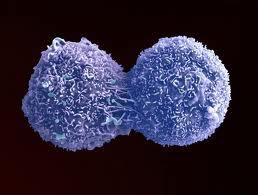 https://encrypted-tbn0.gstatic.com/images?q=tbn:ANd9GcSWaT1AWgIhyy1n8wwjx6PoiJaRb3AqGB2v2Zd5NvU9OpdMe5rlCw
1
The Microscope
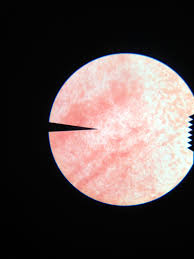 Compound Light Microscope uses two or more glass lenses to magnify an object, magnify 1500X
Scanning Electron Microscope (SEM): sweeps a beam of electrons over a surface specimen causing electrons to be emitted,   3-D, magnify 60,000X
Transmission Electron Microscope(TEM): electrons are passed through a specimen, less dense areas allow fewer electrons to pass, 2-D, magnify hundreds of thousands of times
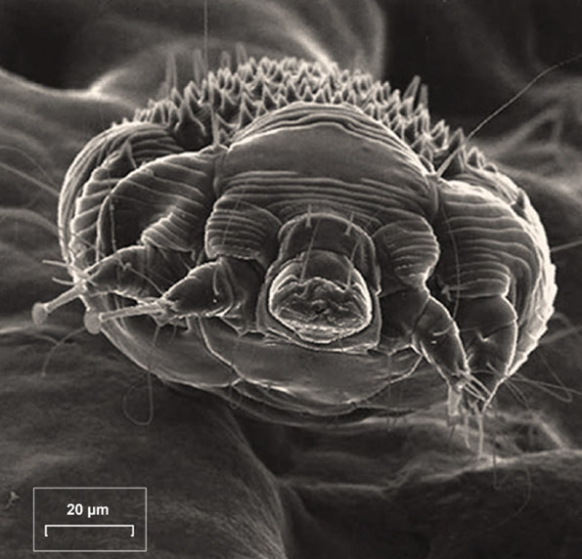 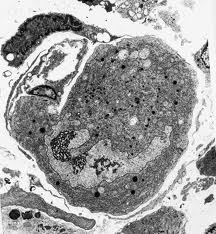 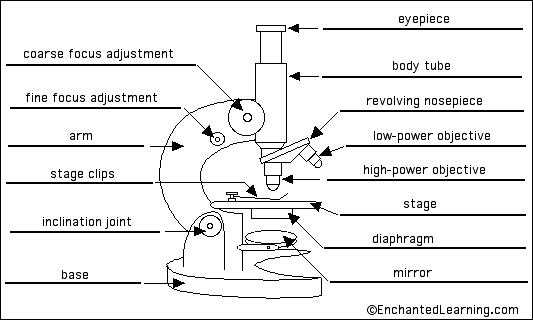 Compound Light Microscope
First to View Cells
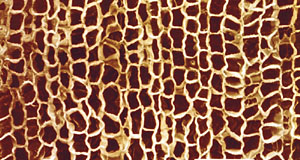 In 1665, Robert Hooke used a microscope to examine a thin slice of cork (dead plant cells)
What he saw looked like small boxes: He called them “CELLS” because they looked like the small rooms that monks lived in called Cells
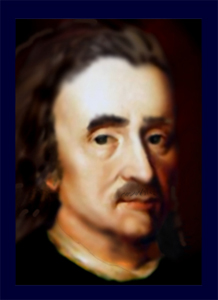 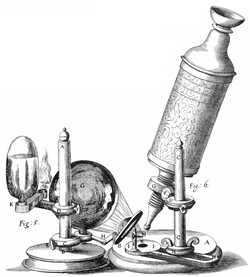 4
Anton van Leeuwenhoek
In 1673, Leeuwenhoek (a Dutch microscope maker), was first to view organism (living things)
Leeuwenhoek used a simple, handheld microscope to view moat water & scrapings from his teeth
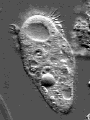 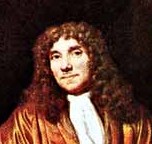 5
Beginning of the Cell Theory
In 1838, a German botanist named Matthias Schleiden concluded that all plants were made of cells
Schleiden is a cofounder of the cell theory
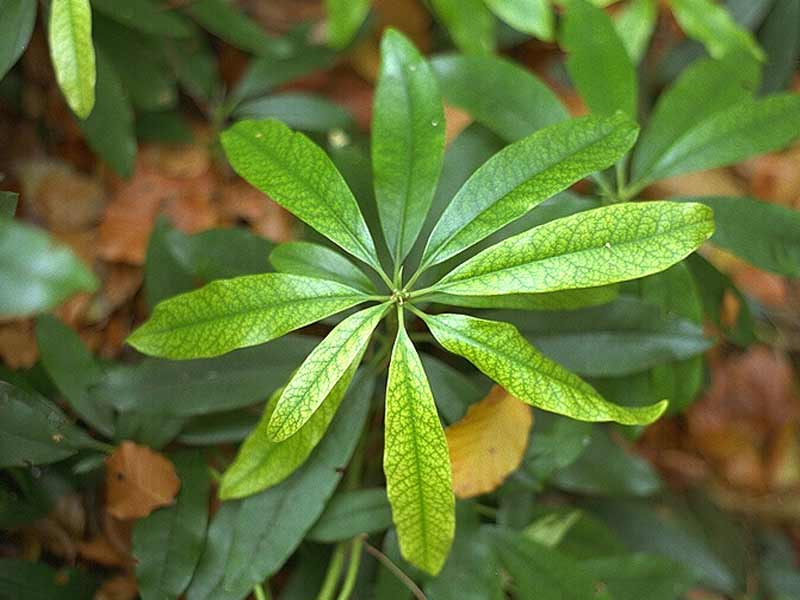 6
Beginning of the Cell Theory
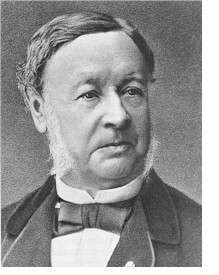 In 1839, a German zoologist named Theodore Schwann concluded that all animals were made of cells
Schwann also cofounded the cell theory
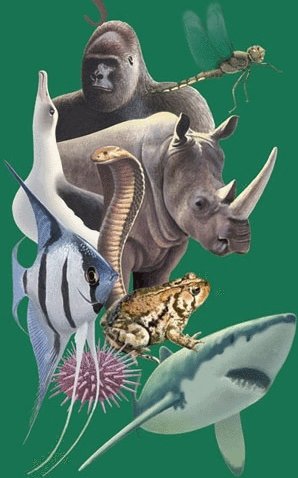 7
Beginning of the Cell Theory
In 1855, a German medical doctor named Rudolph Virchow observed, under the microscope, cells dividing
He reasoned that all cells come from other pre-existing cells by cell division
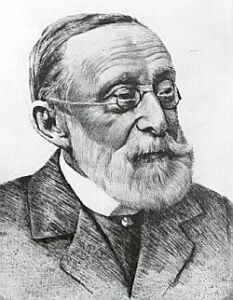 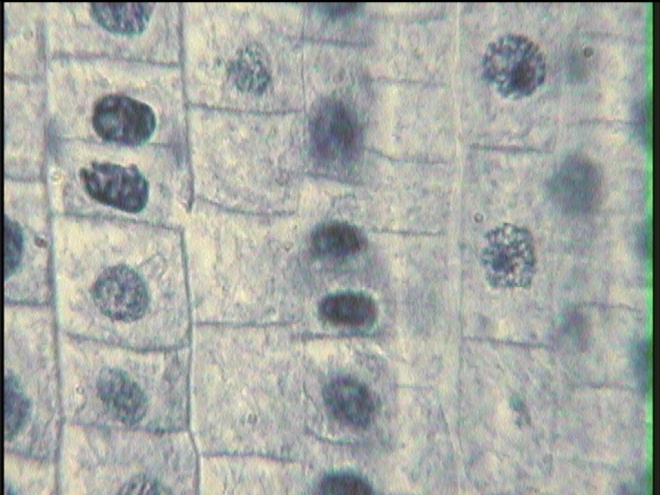 8
THE CELL THEORY
All living things are made of cells
Cells are the basic unit of structure and function in an organism (basic unit of life)
Cells come from the reproduction of existing cells (cell division)
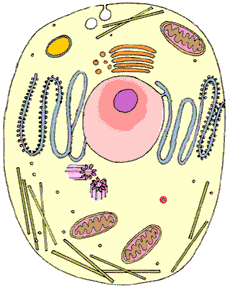 9
Basic Structure of a Cell
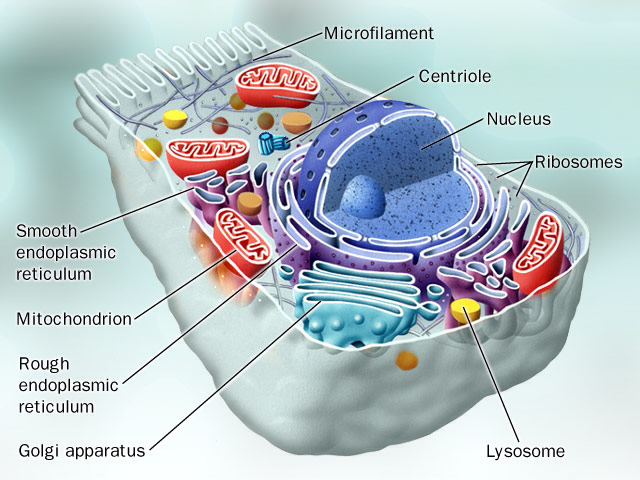 10
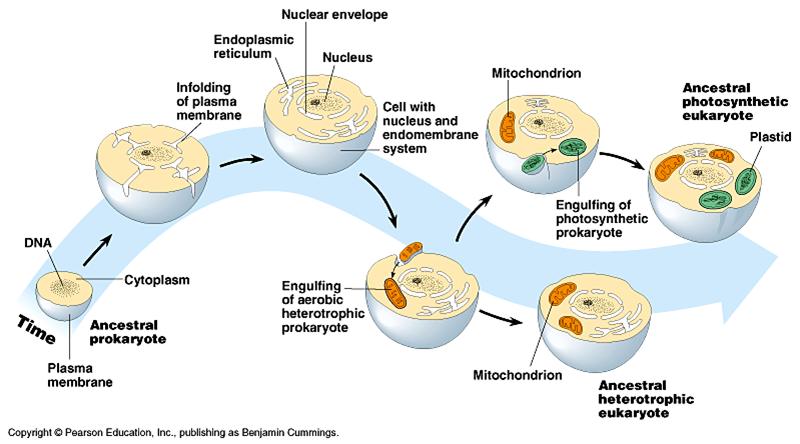 11
Cell Size and Types
Cells, the basic units of organisms, can only be observed under microscope
Three Basic types of cells include:
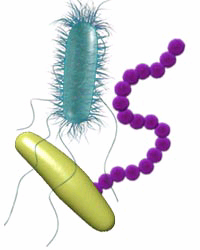 _________ > _____________ > ___________
Animal Cell
Plant Cell
Bacterial Cell
12
Number of Cells
Although ALL living things are made of cells, organisms may be:
Unicellular – composed of one cell
Multicellular- composed of many cells that may organize into tissues, etc.
13
Multicellular Organisms
Cells in multicellular organisms often specialize (take on different shapes & functions)
Cells become specialized by turning different genes on and off
This is known as DIFFERENTIATION
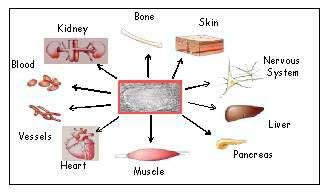 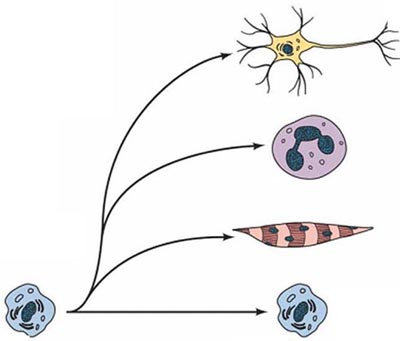 14
Specialized Animal Cells
Specialized Plant cells
Muscle cells
Guard Cells
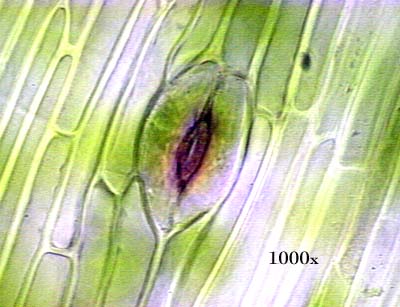 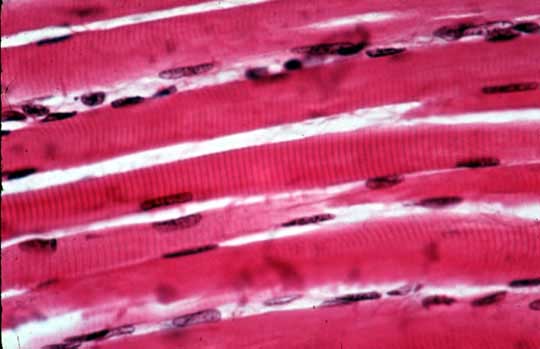 Red blood cells
Xylem cells
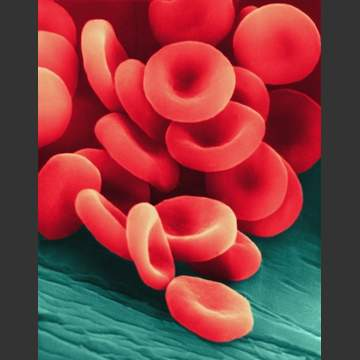 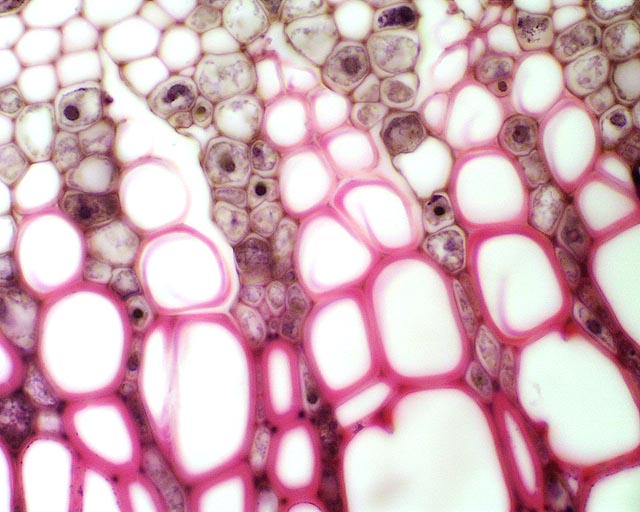 Cheek cells
Pollen
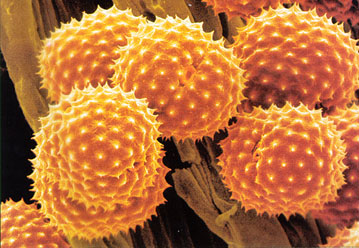 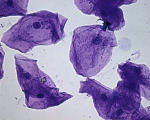 15
Living Levels
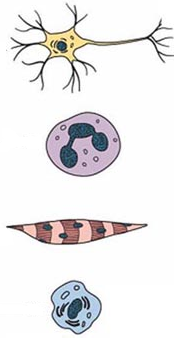 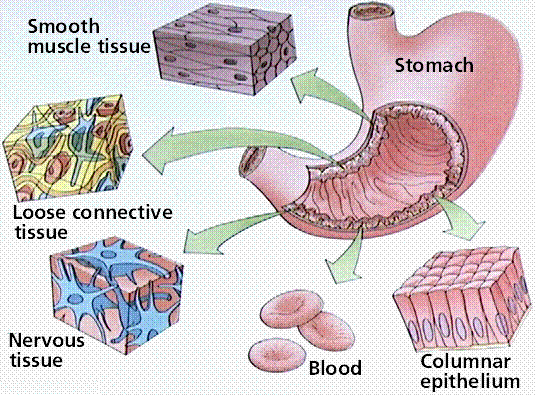 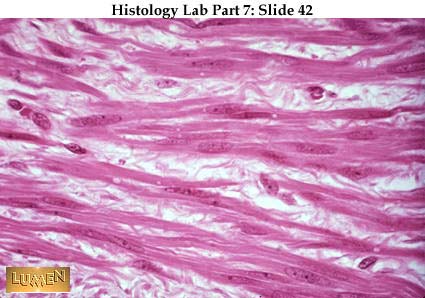 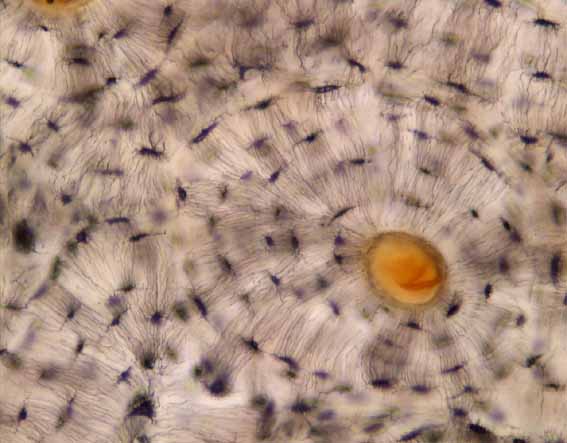 


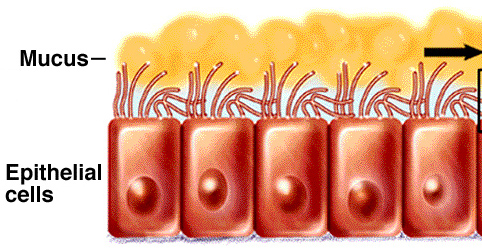 CELLS – life starts here
TISSUES – Similar cells working together
ORGANS - Different tissuesworking together
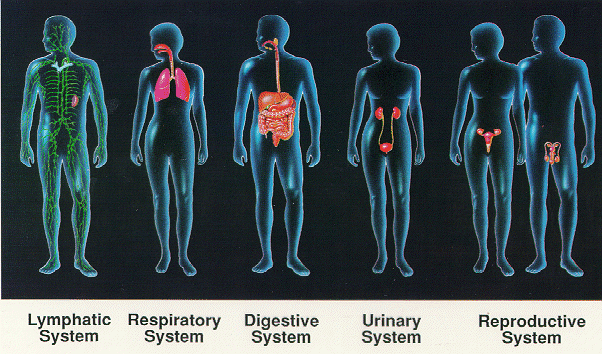 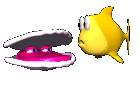 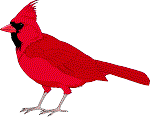 
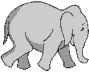 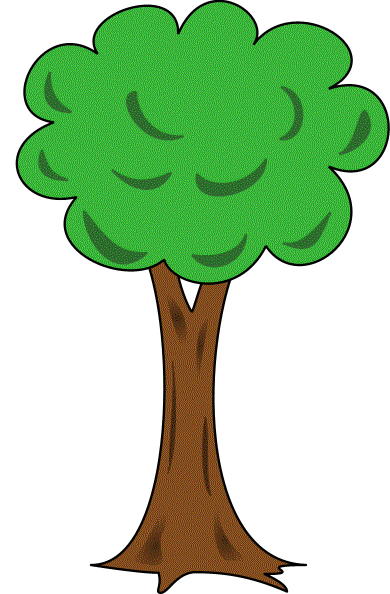 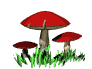 ORGAN SYSTEMS - Different organs working together
ORGANISM
16
Simple or Complex Cells
Simple (Prokaryotes)
Complex (Eukaryotes)
17
Prokaryotes – The first Cells
Cells that lack a nucleus or membrane-bound organelles
Includes bacteria
Simplest type of cell
They Have
Nucleoid region contains DNA in Single  circular chromosome
A cell membrane & cell wall (no membrane in cytoplasm) 
Ribosomes to make proteins
18
Eukaryotes
Cells that HAVE a
Nucleus
Cell Membrane
Cytoplasm with organelles
Includes protists, fungi, plants, and animals
More complex type of cells
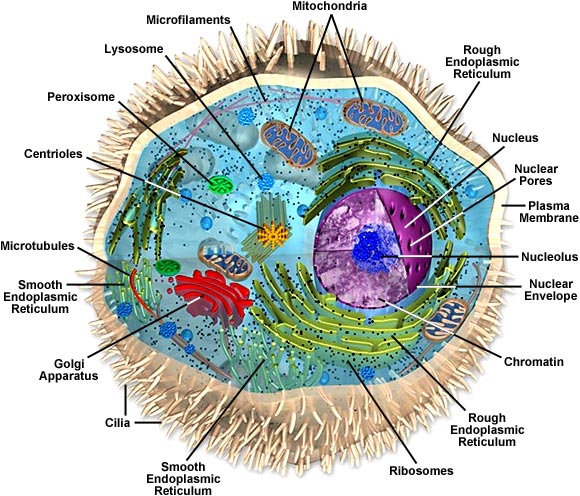 19
Two Main Types of Eukaryotic Cells
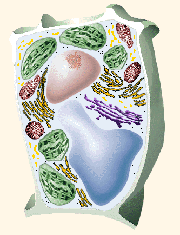 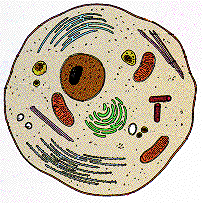 Animal Cell
Plant Cell
20